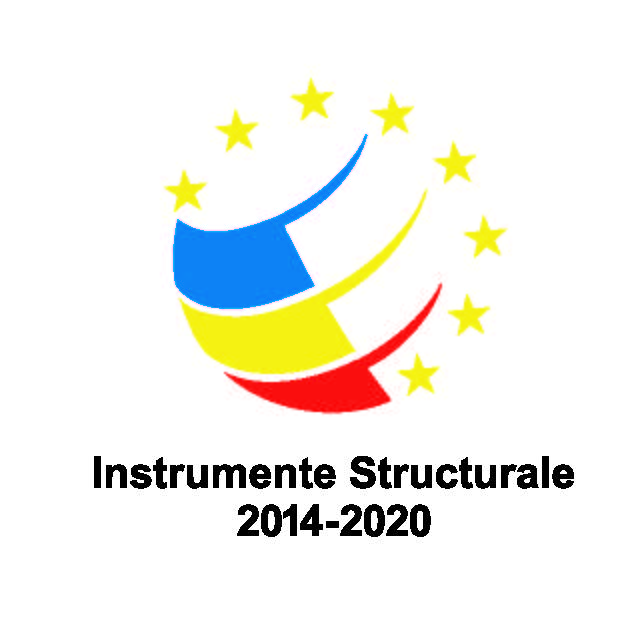 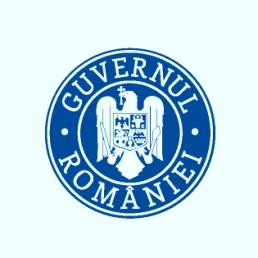 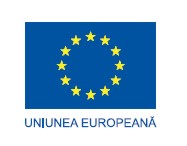 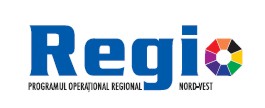 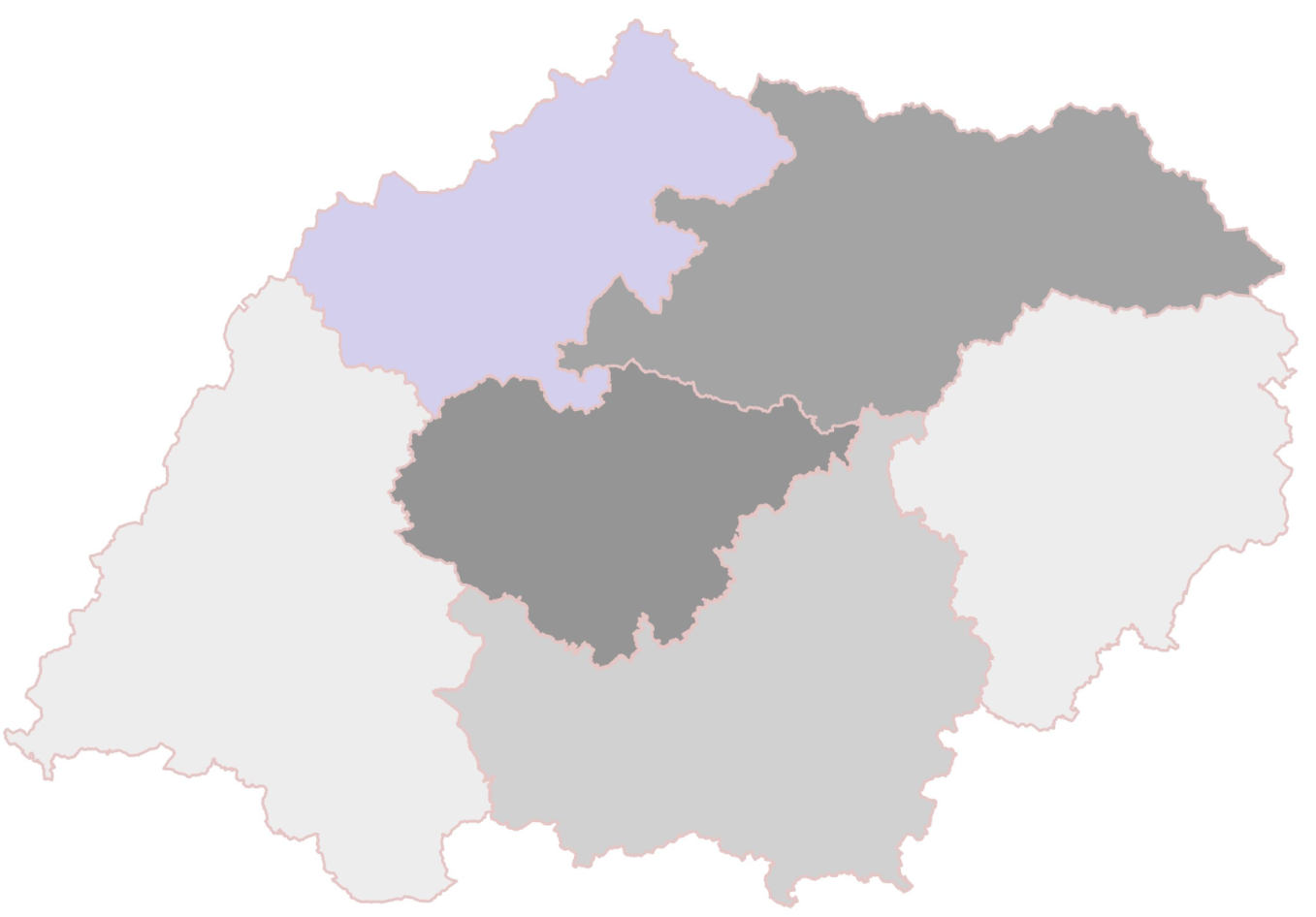 Programul Operaţional Regional
2014-2020
 Ghidul solicitantului
 Axa prioritară 8 - Dezvoltarea infrastructurii de sănătate şi sociale 
Prioritatea de investiție 8.1 – Investițiile în infrastructurile sanitare și sociale 
Obiectiv specific 8.3 – Creșterea gradului de acoperire cu servicii sociale 
Grup vulnerabil: persoane vârstnice
 Apelul de proiecte P.O.R./8/8.1/8.3/A/1
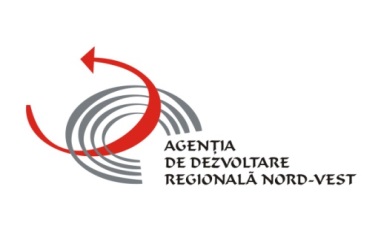 Informații despre apelul de proiecte
Valoare alocată – 3,84  milioane euro (FEDR+BS)
Cuantumul finanţării – FEDR = 85%, BS = 13%, Solicitant = 2%
Tipul apelului – pe  principiul competitivităţii, cu termen limită de depunere a cererilor de finanţare
Exclusiv prin aplicația electronică MySMIS, disponibilă la adresa web http://www.fonduri-ue.ro/mysmis 
Data și ora începerii depunerii de proiecte: 28.02.2017, ora 12,00. 
Data și ora închiderii apelului de proiecte: 29.08.2017, ora 12,00. 
Perioada de depunere a proiectelor poate fi redusă în cazul în care bugetul apelului este consumat 
        mai devreme. 
 Investițiile eligibile pentru co-finanțare prin acest apel se referă la reabilitarea/modernizarea/ extinderea/dotarea infrastructurii de servicii sociale fără componentă rezidențială destinată persoanelor vârstnice, prin infrastructură înțelegând clădirea cu sau fără utilități și dotări.

Notă: Categoriile de servicii sociale organizate ca centre sociale finanțabile prin POR 2014-2020 sunt: centre de zi pentru persoane vârstnice, unități de îngrijire la domiciliu și cantine sociale (pentru zonele în care beneficiarii serviciilor oferite de acestea sunt în majoritate vârstnici săraci).
Informații despre apelul de proiecte
Indicatorii priorității de investiție sunt:
Indicatori de rezultat: Gradul de acoperire cu servicii sociale pentru persoane vârstnice
Indicatori de realizare: Beneficiari (persoane vârstnice) de infrastructură socială de zi reabilitată/ modernizată/extinsă/dotată (număr persoane)
Indicatorii de proiect ce fac obiectul monitorizării sunt:
Indicatori de rezultat: Număr de centre sociale fără componentă rezidențială a căror infrastructură a fost reabilitată/modernizată/extinsă/dotată
Indicatori de realizare: Beneficiari (persoane vârstnice) de infrastructură socială de zi reabilitată/ modernizată/extinsă/dotată (număr persoane)
Atenție: 
Numărul de beneficiari vârstnici, ce va fi luat în considerare la estimarea indicatorului de proiect nu se referă la capacitatea centrului social, ci se va estima ca sumă a beneficiarilor unici, începând cu primul an al acordării de servicii socialedupă finalizarea investiției și până în anul 2023. Neîndeplinirea acestui indicator conduce la recuperarea finanțării proporțional cu gradul de neîndeplinire.
În vederea monitorizării, evidența numărului de beneficiari se va prezenta pe categorii:
Număr femei, în vârstă de peste 65 ani, din care număr de persoane de etnie romă
Număr bărbați, în vârstă de peste 65 ani, din care număr de persoane de etnie romă
Informații despre apelul de proiecte
Valoarea eligibilă minimă și maximă a unui proiect variază în funcție de obiectul acestuia: 
 pentru unități de îngrijire la domiciliu, trebuie să fie între 50.000 și 150.000 euro cu TVA
pentru centre de zi, trebuie să fie cuprinsă între 100 000 euro și 500 000 euro cu TVA
pentru cantine sociale, trebuie să fie cuprinsă între 100 000 euro și 500 000 euro cu TVA.
pentru centru de zi și unitate de îngrijire la domiciliu în același proiect, trebuie să fie cuprinsă între 100 000 euro și 700 000 euro cu TVA
pentru cantină socială și unitate de îngrijire la domiciliu în același proiect, trebuie să fie cuprinsă între 100 000 euro și 700 000 euro cu TVA.
pentru centru de zi și cantină socială în același proiect, trebuie să fie cuprinsă între 100 000 euro și 900 000 euro cu TVA.
pentru centru de zi, cantină socială și unitate de îngrijire la domiciliu în același proiect, va fi cuprinsă între 100 000 euro și 950 000 euro cu TVA

Nota: Curs schimb 1 EUR = 4,5172 RON
Criterii de eligibilitate 1. Eligibilitate solicitant
1. Solicitanţi eligibili după forma de constituire:
A. Unităţi administrativ-teritoriale, alte entităţi de drept public. 
B. Entitați de drept privat : 
asociaţii şi fundaţii constituite în conformitate cu prevederile Ordonanţei Guvernului nr. 26/2000 cu privire la asociaţii şi fundaţii, cu modificările şi completările ulterioare, inclusiv filiale ale asociaţiilor şi fundaţiilor internaţionale recunoscute în conformitate cu legislaţia în vigoare în România 
unităţi de cult/ structuri ale cultelor aparţinând cultelor religioase recunoscute în România conform anexei la Legea nr. 489 din 28 decembrie 2006 (*actualizată*)(**republicată**) privind libertatea religioasă şi regimul general al cultelor*), şi constituite conform statutului de organizare și funcționare al cultului respectiv. Statutele de organizare și funcționare ale cultelor recunoscute în România se pot accesa pornind de la următoarea adresă: http://www.culte.gov.ro/biserici-culte, pentru fiecare cult în parte, la secțiunea documente atașate. 
C. Parteneriate între oricare dintre entitățile menționate la punctele A şi B. 
Notă: Pentru a fi eligibil solicitantul/fiecare partener, după caz, trebuie să aibă personalitate juridică.
          În cazul parteneriatelor, liderul de parteneriat va fi UAT-ul sau proprietarul imobilului dacă partenerii sunt doar entități private.
Criterii de eligibilitate 1. Eligibilitate solicitant
2. Solicitantul/unul din parteneri este furnizor de servicii sociale acreditat și are vechime de cel puțin un an de la înființare la data depunerii cererii de finanțare.
   La depunere, solicitantul/partenerul nu trebuie să prezinte obligatoriu licențe pentru serviciile sociale acreditate.     
   În termen de 6 luni de la finalizarea implementării trebuie să prezinte licențele pentru fiecare serviciu social furnizat în cadrul obiectului proiectului.
   În cazul parteneriatelor, fiecare partener care contribuie la asigurarea co-finanțării trebuie să demonstreze vechimea de cel puțin un an de la înființare ca entitate cu personalitate juridică.

3. Solicitantul/unul din parteneri demonstrează:
Dreptul de proprietate publică/privată
Dreptul de administrare (ca drept real, aferent proprietății publice, prevăzut de art. 866 Cod Civil)
Dreptul de concesiune
Notă: Nu se acceptă proprietatea înscrisă provizoriu. Nu este considerată sarcină dreptul de administrare, înscris în cartea funciară în favoarea unei entități cu personalitate juridică aflată în subordinea solicitantului și care desfășoară activități în domeniul serviciilor sociale.

4. Solicitantul și/sau reprezentantul său legal, inclusiv partenerul și/sau reprezentantul său legal, dacă este cazul, respectă toate condițiile prezentate în Declarația de eligibilitate.
Criterii de eligibilitate 2. Eligibilitate proiect și activități
Tipuri de activităţi eligibile:
reabilitarea/modernizarea/extinderea/dotarea infrastructurii centrelor sociale fără componentă rezidenţială existente; 
reabilitarea/modernizarea/extinderea/dotarea infrastructurii pentru înfiinţarea de noi centre sociale fără componentă rezidenţială (clădiri care nu au avut înainte această funcțiune); 
asigurarea/modernizarea utilităţilor generale şi specifice pentru infrastructura de servicii sociale fără componentă rezidenţială (inclusiv branşarea la utilităţi); 
crearea/modernizarea facilităţilor de acces fizic pentru persoane cu dizabilităţi; 
amenajarea unor ateliere de lucru în cadrul centrelor sociale fără componentă rezidenţială; 
dotări adaptate nevoilor beneficiarilor de servicii oferite de infrastructura socială fără componentă rezidenţială, inclusiv echipamente pentru persoane cu dizabilităţi; 
Atenție: 
Activitățile propuse prin proiect (investiția) trebuie să vizeze exclusiv realizarea obiectivului proiectului.
Eligibilitatea unei activităţi nu implică în mod obligatoriu eligibilitatea cheltuielilor efectuate pentru realizarea respectivei activităţi. În acest sens, recomandăm consultarea Listei cheltuielilor neeligibile.
Nu este eligibilă construirea de clădiri noi, realizare numai de construcții provizorii, numai lucrări care nu se supun  autorizării, numai dotare sau combinații între aceste variante.
Criterii de eligibilitate 2. Eligibilitate proiect și activități
Nu sunt eligibile proiectele pentru investiții încheiate din punct de vedere fizic sau financiar până la momentul depunerii cererii de finanțare.                                              Investițiile începute sunt eligibile numai în cazul în care contractul de lucrări a fost semnat după 01.01.2014.
Proiectul propus nu a mai beneficiat de finanţare publică în ultimii 5 ani înainte de data depunerii cererii de finanţare, pentru acelaşi tip de activităţi (reabilitare/ extindere/ modernizare/dotare) realizate asupra aceleiaşi infrastructuri/ aceluiaşi segment de infrastructură şi nu beneficiază de fonduri publice din alte surse de finanţare.                                                                                                                                      Criteriul nu se aplică pentru lucrări de întreținere și reparații curente.
Valoarea maximă , respectiv valoarea minimă eligibilă se încadrează în limitele financiare stabilite pentru acest obiectiv specific al priorităţii de investiţii 8.1.           Valoarea minimă eligibilă poate scădea sub limită, după semnarea contractului de finanțare, numai ca rezultat al desfășurării unui proces de achiziție publică.  Valoarea maximă eligibilă nu poate crește.
Perioada de implementare a activităților proiectului nu depășește 31 decembrie 2023                         Perioada de implementare se referă atât la activitățile realizate înainte de depunerea cererii de finanțare cât și la cele ce urmează a fi realizate după semnarea contractului.
Proiectul respectă principiile privind dezvoltarea durabilă, egalitatea de şanse, gen şi nediscriminarea
Eligibilitatea cheltuielilor
Cheltuieli eligibile:
Capitolul 1 - Cheltuieli pentru obținerea și amenajarea terenului 
1.1 Cheltuieli pentru amenajarea terenului 
Se includ cheltuielile efectuate la începutul lucrărilor pentru pregătirea amplasamentului şi care constau în demolări, demontări, dezafectări, defrişări, evacuări materiale rezultate, devieri reţele de utilităţi din amplasament, sistematizări pe verticală, drenaje, epuismente (exclusiv cele aferente realizării lucrărilor pentru investiţia de bază). 
1.2 Cheltuieli cu amenajări pentru protecţia mediului şi aducerea la starea iniţială 
Se includ cheltuielile efectuate pentru lucrări şi acţiuni de protecţia mediului, inclusiv pentru refacerea cadrului natural după terminarea lucrărilor, precum plantare de copaci, reamenajare spaţii verzi. 
Capitolul 2 - Cheltuieli pentru asigurarea utilităților necesare obiectivului 
2.1 Cheltuieli pentru asigurarea utilităților necesare obiectivului 
Se includ cheltuielile aferente asigurării cu utilităţile necesare funcţionării obiectivului de investiţie, precum: alimentare cu apă, canalizare, alimentare cu gaze naturale, agent termic, energie electrică, telecomunicaţii, drumuri de acces, care se execută pe amplasamentul delimitat din punct de vedere juridic, ca aparţinând obiectivului de investiţie, precum şi cheltuielile aferente racordării la reţelele de utilităţi.
Eligibilitatea cheltuielilor
Capitolul 3 - Cheltuielile pentru proiectare şi asistenţă tehnică sunt eligibile cumulat, în limita a 10% din valoarea cheltuielilor eligibile finanţate în cadrul Capitolului 4. 
3.1 Studii de teren 
 Se cuprind cheltuielile pentru studii geotehnice, geologice, hidrologice, hidrogeotehnice, fotogrammetrice, topografice şi de stabilitate ale terenului pe care se amplasează obiectivul de investiţie. 
3.2 Taxe pentru obținerea de avize, acorduri și autorizații 
obţinerea/prelungirea valabilităţii certificatului de urbanism; 
obţinerea/prelungirea valabilităţii autorizaţiei de construire/desfiinţare; 
obţinerea avizelor şi acordurilor pentru racorduri şi branşamente la reţele publice de apă, canalizare, gaze, termoficare, energie electrică, telefonie etc.; 
obţinerea certificatului de nomenclatură stradală şi adresă; .
întocmirea documentaţiei, obţinerea numărului cadastral provizoriu şi înregistrarea terenului în cartea funciară; 
obţinerea acordului de mediu; 
obţinerea avizului P.S.I.; 
alte avize, acorduri şi autorizaţii.
Eligibilitatea cheltuielilor
3.3 Proiectare și inginerie
Se includ cheltuielile pentru elaborarea tuturor fazelor de proiectare (studiu de fezabilitate/DALI, proiect tehnic şi detalii de execuţie), pentru plata verificării tehnice a proiectării şi pentru plata elaborării auditului energetic (inclusiv al certificatului de performanţă energetică a clădirii), precum şi pentru elaborarea documentaţiilor necesare obţinerii acordurilor, avizelor şi autorizaţiilor aferente obiectivului de investiţie (documentaţii ce stau la baza emiterii avizelor şi acordurilor impuse prin certificatul de urbanism, documentaţii urbanistice, studii de impact, studii/expertize de amplasament). 
Pentru lucrările de intervenţii la construcţii existente sau pentru continuarea lucrărilor la obiective începute şi neterminate, se includ cheltuielile efectuate pentru expertizarea tehnică. 
3.4 - Consultanță 
plata serviciilor de consultanţă la elaborarea cererii de finanțare si a tuturor studiilor necesare intocmirii acesteia; 
plata serviciilor de consultanţă în domeniul managementului proiectului 
serviciile de consultanţă/asistenţă juridică în scopul elaborării documentaţiei de atribuire şi/sau aplicării procedurilor de atribuire a contractelor de achiziţie publică, dacă este cazul 
3.5 Asistență tehnică 
asistenţă tehnică din partea proiectantului pe perioada de execuţie a lucrărilor (în cazul în care aceasta nu intră în tarifarea proiectului). 
plata diriginţilor de şantier, desemnaţi de autoritatea contractantă, autorizaţi conform prevederilor legale pentru verificarea execuţiei lucrărilor de construcţii şi instalaţii.
Eligibilitatea cheltuielilor
Capitolul 4 - Cheltuieli pentru investiția de bază 
4.1 cheltuieli pentru construcții și instalații 
 Cheltuieli pentru clădiri, construcţii speciale (gospodării anexă la cantinele sociale, locuri de parcare aferente şi necesare derulării activităţii infrastructurii sociale, locuri de parcare destinate persoanelor cu dizabilităţi, în incinta obiectului proiectului - 2cu respectarea art. 65 alin. 1 din Legea 488/2006 privind protecţia şi promovarea drepturilor persoanelor cu handicap, republicată cu modificările şi completările ulterioare; cheltuieli pentru amenajarea de parcări pentru biciclete în incinta obiectului proiectului, împrejmuire, amenajare peisagistica, alei/cale de acces care se execută pe amplasamentul delimitat din punct de vedere juridic al proiectului.) 

Cheltuieli pentru utilităţile generale ale obiectivului, instalaţii aferente construcţiilor, precum instalaţii electrice, sanitare, de alimentare cu gaze naturale, alimentare cu apă, canalizare, instalaţii de încălzire, ventilare, climatizare, instalaţii pentru valorificarea surselor neconvenţionale de energie, P.S.I., siguranţă la foc, antiefracţie, telecomunicaţii şi alte tipuri de instalaţii impuse de destinaţia obiectivului. 

Cheltuielile se desfăşoară pe obiecte de construcţie, iar delimitarea obiectelor se face de către proiectant. 

Cheltuielile aferente fiecărui obiect de construcţie sunt estimate prin devizul pe obiect.
Eligibilitatea cheltuielilor
4.2 Dotări (se includ utilaje, echipamente tehnologice şi funcţionale cu şi fără montaj, dotări) 
achiziționarea de bunuri pentru dotarea infrastructurii serviciilor socilale precum: dotări P.S.I., dotări de uz gospodăresc, dotări privind protecţia muncii, cheltuieli pentru achiziţionarea dotarilor si a echipamentelor de specialitate- cf. standarde speficice serviciilor sociale ce se vor acorda, cheltuieli pentru achiziţionarea şi instalarea de sisteme şi echipamente pentru persoane cu dizabilităţi;
achiziționării mobilierului pentru dotarea infrastructurii serviciilor sociale; 
achiziționării echipamentelor IT necesare desfășurării în condiții optime a activităților aferente furnizării de servicii sociale respective; 
dotari exterioare care se monteaza pe amplasamentul delimitat din punct de vedere juridic al proiectului (bănci, coșuri de gunoi, pergole, dotari pentru petrecerea timpului liber); 
Se cuprind cheltuielile pentru achiziţionarea utilajelor şi echipamentelor tehnologice, precum şi a celor incluse în instalaţiile funcţionale, inclusiv cheltuielile aferente montajului utilajelor tehnologice şi al utilajelor incluse în instalaţiile funcţionale, inclusiv reţelele aferente necesare funcţionării acestora. 
Se includ cheltuielile pentru achiziţionarea utilajelor şi echipamentelor care nu necesită montaj, precum şi a echipamentelor şi a echipamentelor de transport tehnologic. 
Se cuprind cheltuielile pentru procurarea de bunuri care, conform legii, intră în categoria mijloacelor fixe sau a obiectelor de inventar, sunt necesare implementarii proiectului şi respectă prevederile contractului de finanţare. 
4.3 Active necorporale 
Se cuprind cheltuielile cu achiziţionarea activelor necorporale: drepturi referitoare la brevete, licenţe, know-how.
Eligibilitatea cheltuielilor
Capitol 5 – Alte cheltuieli 
5.1 Organizare de șantier 
5.1.1 cheltuieli pentru lucrări de construcții și instalații aferente organizării de șantier 
Se cuprind cheltuielile aferente construirii provizorii sau amenajării la construcţii existente pentru vestiare pentru muncitori, grupuri sanitare, rampe de spălare auto, depozite pentru materiale, fundaţii pentru macarale, reţele electrice de iluminat şi forţă, căi de acces, branşamente/racorduri la utilităţi, împrejmuiri, panouri de prezentare, pichete de incendiu. Se includ, de asemenea, cheltuielile de desfiinţare de şantier. 
5.1.2 Cheltuieli conexe organizării de șantier 
Se cuprind cheltuielile pentru: obţinerea autorizaţiei de construire/desfiinţare aferente lucrărilor de organizare de şantier, taxe de amplasament, închirieri semne de circulaţie, contractele de asistenţă cu poliţia rutieră, contract temporar cu furnizorul de energie electrică, cu unităţi de salubrizare, taxe depozit ecologic, costul energiei electrice şi al apei consumate în incinta organizării de şantier pe durata de execuţie a lucrărilor. 
5.2 - Comisioane, cote, taxe  
Se cuprind cheltuielile pentru: cota aferentă Inspectoratului de Stat în Construcţii pentru controlul calităţii lucrărilor de construcţii, cota pentru controlul statului în amenajarea teritoriului, urbanism şi pentru autorizarea lucrărilor de construcţii, cota aferentă Casei Sociale a Constructorilor, taxe pentru acorduri, avize şi autorizaţia de construire/desfiinţare. 
5.3 - Cheltuieli diverse și neprevăzute 
Se consideră eligibile dacă sunt detaliate corespunzător prin documente justificative şi doar în limita a 10% din valoarea eligibilă a cheltuielilor eligibile cuprinse la Capitolul 1, Capitolul 2 şi Capitolul 4.
Eligibilitatea cheltuielilor
Capitolul 6 Cheltuieli de informare și publicitate 
6.1 Cheltuieli de informare și publicitatea pentru proiect, care rezultă din obligațiile beneficiarului 
Se cuprind cheltuielile cu activităţile obligatorii de informare şi publicitate stipulate în contractul de finanţare, în limita maxima a 10 000 (inclusiv TVA) lei. 
6.2 Cheltuieli cu activitatile de marketing si promovare a obiectivului finantat 
Se cuprind cheltuieli pentru realizarea site-ului centrului de servicii sociale obiect al proiectului, precum şi pentru accesibilizarea acestuia la nevoile persoanelor cu dizabilităţi, în limita maxima a 10.000 lei. 
Capitolul 7 Cheltuieli cu auditul financiar extern pentru proiect 
7.1 Cheltuieli cu auditul financiar extern pentru proiect 
Se cuprind cheltuielile cu auditul financiar extern, in limita a 5000 (inclusiv TVA) lei trimestrial (aferente activitatilor ce pot fi auditate in trimestrul respectiv). 
Capitolul 8 Cheltuieli cu achizitia de mijloace de transport (daca este cazul) 
Se cuprind cheltuieli cu achizitia de mijloace de transport în limita a 15 000 euro, fără TVA. 
Se cuprind cheltuielile cu achiziţia autovehiculelor necesare serviciilor de îngrijire la domiciliu şi/sau a serviciilor de distribuire a hranei calde şi reci. Autovehiculele respective trebuie să fie adaptate scopului pentru care se achiziţionează, respectiv transportul hranei calde la domiciliu sau transportul persoanelor fără autonomie de deplasare pentru situaţiile în care persoanele respective necesită insoţire, în conformitate cu specificaţiile standardelor de servicii sociale pe care trebuie să le îndeplinească unitatea/centrul/cantina respectivă. 
Nota: TVA nedeductibilă aferentă cheltuielilor eligibile este eligibilă.
Completarea cererii de finanțare
Documente obligatorii la depunerea cererii de finanţare:
Documentele statutare ale solicitantului și partenerilor (dacă este cazul)
Se va depune inclusiv Acordul de parteneriat, dacă este cazul
Documente privind identificarea reprezentantului legal al solicitantului și partenerilor (dacă este cazul)
Mandatul special autentificat / împuternicire specială autentificată pentru semnarea anumitor secțiuni din cererea de finanțare (dacă este cazul) 
Acreditări 
Situațiile financiare anuale ale solicitantului/partenerilor, după caz, aferente celui mai recent exercițiu financiar încheiat, înregistrate la Administrația financiară
Pentru UAT-uri: bilanț, contul de rezultat patrimonial, contul de execuție bugetară, indicatori execuție bugetară anuali, Anexa nr. 1.3 Calculul gradului de îndatorare, alte documente suplimentare(dacă este cazul)
Pentru ONG-uri: bilanț, contul rezultatului exercițiului, alte documente suplimentare(dacă este cazul)
Pentru unități de cult: bilanț, registrul jurnal, registrul inventar. În cazul în care nu există bilanț, datele din documentele financiare vor fi consolidate de către un expert contabil autorizat în formular de bilanț
Declarația de eligibilitate a solicitantului/partenerilor, după caz
Completarea cererii de finanțare
Documente obligatorii la depunerea cererii de finanţare:
7.    Declarația de angajament a solicitantului/partenerilor, după caz
Declarație privind nedeductibilitatea TVA a solicitantului/partenerilor, după caz 
Documente privind dreptul de proprietate/concesiune/administrare
Pentru proprietate:  
Extras de carte funciară din care să rezulte întabularea, emis cu maxim 30 de zile înainte de depunere
Plan de amplasament vizat de OCPI, plan în care să fie evidențiate numerele cadastrale
Pentru administrare:
Extras de carte funciară din care să reiasă dreptul de administrare aferent proprietății publice
Actul care conferă dreptul de administrare – pe o perioadă estimată acoperitoare până la împlinirea a cel puțin 5 ani de la efectuarea plății finale, după finalizarea proiectului
Pentru concesiune:
Extras de carte funciară din care să reiasă dreptul de concesiune
Contractul de concesiune - pe o perioadă estimată acoperitoare până la împlinirea a cel puțin 5 ani de la efectuarea plății finale, după finalizarea proiectului
Completarea cererii de finanțare
Documente obligatorii la depunerea cererii de finanţare:
Documentația tehnico – economică 
DALI /SF, documentele ce fundamentează costurile – vezi și Notă încadrare în standardele de cost - model anexă la prezentul Ghid, expertiză tehnică, audit energetic însoţit de certificatul de performanţă energetică, studii de teren, după caz, plus certificatul de urbanism. 
Documentaţia tehnico-economică a obiectivului de investiție a fost elaborată/ revizuită/ reactualizată în termen de maxim doi ani, înainte de data depunerii cererii de finanţare. 
Devizul general a fost actualizat în termen de maxim 12 luni înainte de data depunerii cererii de finanţare. 
Pentru toate proiectele, documente justificative pentru valorile incluse in devizul general.
Notă: 
Pentru proiectele contractate la faza DALI, beneficiarul are obligația ca în cel mult 2 (două) luni să lanseze în SEAP achiziția pentru proiectul tehnic, iar în termen de maxim 9 (nouă) luni să lanseze achiziția de execuție lucrări, termene calculate de la intrarea în vigoare a contractului de finanțare (sancțiunea în cazul neîndeplinirii obligației fiind rezilierea contractului de finanțare). 
Pentru proiectele contractate la faza PT, beneficiarul are obligația ca în cel mult 2 (două) luni să lanseze achiziția de execuție lucrări, termen calculat de la intrarea în vigoare a contractului (sancțiunea în cazul neîndeplinirii obligației fiind rezilierea contractului de finanțare). 
Beneficiarul are obligația ca, în termen de 10 de zile de la intrarea în vigoare a contractului de finanțare să depună la sediul OI documentațiile de achiziție ale contractului de lucrări, pentru proiectele a căror lucrări au fost începute, dar nu au fost încheiate în mod fizic sau implementate integral (sancțiunea în cazul neîndeplinirii obligației putând fi rezilierea contractului de finanțare).
Completarea cererii de finanțare
Documente obligatorii la depunerea cererii de finanţare:
Actul administrativ al autorității competente pentru protecția mediului 
Decizia de încadrare referitor la necesitatea efectuării studiului de impact (emisă în conformitate cu HG nr. 445/2009 privind evaluarea impactului anumitor proiecte publice şi private asupra mediului, cu completările şi modificările ulterioare ) sau clasarea notificării. 
Pentru proiectele de investiţii pentru care execuţia de lucrări a fost demarată, și care nu au fost încheiate în mod fizic sau financiar înainte de depunerea cererii de finanțare se va anexa doar clasarea notificării sau după caz, decizia finală emisă de autoritatea competentă privind evaluarea impactului asupra mediului. 
Hotărârea solicitantului/hotătârile partenerilor de aprobare a indicatorilor tehnico-economici;
Devizul general întocmit în conformitate cu legislația aplicabilă în vigoare; 
Lista de echipamente și/sau lucrări și/sau servicii cu încadrarea acestora pe secțiunea de cheltuieli eligibile /ne-eligibile 
Se va anexa lista de echipamente și/sau lucrări și/sau servicii, evidenţiindu-se cheltuielile eligibile şi neeligibile (conform Model), iar informaţiile vor fi corelate cu bugetul proiectului, cu devizul general şi cu devizele pe obiecte. 
15.  Notă privind încadrarea în standardele de cost
Completarea cererii de finanțare
Documente suplimentare la depunerea cererii de finanțare
Rolul documentelor suplimentare  este de a demonstra o anumită calitate a proiectului, care va fi luată în considerarea în etapa de evaluare tehnică și financiară a proiectului. 
1. Pentru demonstrarea maturității proiectului se mai pot atașa următoarele documente, după caz: 
Pentru cazul în care este semnat contractul de servicii de proiectare a Proiectului Tehnic, se va prezenta contractul de servicii de proiectare pentru PT+DDE. 
Pentru cazul în care Proiectul tehnic și detaliile de execuție, a fost întocmit și recepționat se va depune Proiectul tehnic și detaliile de execuție în cadrul documentației tehnico-economice, urmând ca evaluarea tehnică și financiară să se realizeze în baza acestuia. 
Pentru cazul în care Autorizaţia de Construire este emisă, se va prezenta Autorizaţia de construire. 
Pentru cazul în care contractul de lucrări este semnat, se va prezenta contractul de lucrări 
Pentru proiectele de investiţii pentru care execuţia de lucrări a fost demarată după 1 ianuarie 2014, însă proiectele nu s-au încheiat în mod fizic sau financiar înainte de depunerea cererii de finanțare: 
Toate actele adiţionale la contractul de lucrări; 
Procesul verbal de recepţie parţială a lucrărilor; 
Raportul privind stadiul fizic al investiției, însoțit de devizele detaliate, asumate de către reprezentantul legal al solicitantului, de către dirigintele de şantier şi de către constructor 
Hotărârea de aprobare a proiectului. 
2. Licenţele provizorii sau de funcţionare – numai dacă există - deţinute de solicitant sau oricare dintre parteneri3. 3. Fișa de proiect POCU - pentru proiectele complementare ce vor fi depuse pentru finanțare prin Programul Operaţional Capital Uman. 
4. Contracte de muncă / colaborare / voluntariat 
5. Adeverinţă emisă de Agenţia Judeţeană de Plăţi şi Inspecţie Socială – prin care se va demonstra că în localitatea respectivă mai funcționează sau nu un alt centru de servicii sociale în general sau pentru persoane vârstnice.
Etapa de contractare
Documente obligatorii la contractarea cererii de finanțare
1. Modificări la actele constitutive/statut ale solicitantului și/sau partenerilor, după caz.
În cazul în care au fost operate modificări de la depunerea cererii de finanțare. 
2. Cele mai recente situații financiare încheiate ale solicitantului și partenerilor, dacă e cazul 
3. Modificări asupra declarațiilor pe proprie răspundere anexate la depunerea cererii de finanțare, modificări asupra Acordului de parteneriat, asupra declarației de angajament, asupra mandatului special, dacă este cazul
Acordul de parteneriat va respecta ultima formă a bugetului 
4. Plan de încadrare în teritoriu 
Se depune doar pentru proiectele al căror grad de maturitate constă în faptul că deja s-a obținut și s-a depus autorizația de construire ca anexă la cererea de finanțare – planșă pe suport topografic vizat de OCPI, întocmit în conformitate cu prevederile Legii 50/1991 cu modificările și completările ulterioare
5. Certificat de atestare fiscală, referitor la obligațiile de plată la bugetul local și bugetul de stat
 În cazul parteneriatelor toți membrii parteneriatului trebuie să depună acest document
Debitele, dacă este cazul, nu vor depăși 1/12 din suma datorată la bugetul de stat, în ultimele 12 luni sau 1/6 din suma datorată bugetului local în ultimele 6 luni.
Certificatul trebuie să fie în termen de valabilitate.
6. Certificatul de cazier fiscal
În cazul parteneriatelor toți membrii parteneriatului trebuie să depună acest document
Certificatul trebuie să fie în termen de valabilitate.
7. Declarația reprezentantului legal prin care se certifică faptul că pe parcursul procesului de evaluare și selecție au fost/nu au fost înregistrate modificări asupra unora sau a tuturor documentelor depuse la cererea de finanțare(acolo unde este cazul).
În cazul parteneriatelor toți membrii parteneriatului trebuie să depună acest document
Etapa de contractare
Documente obligatorii la contractarea cererii de finanțare
8. Documente privind dreptul de proprietate actualizate/concesiune/administare, dacă este cazul
Extras CF actualizat emis cu maxim 30 de zile înaintea depunerii la ADR a documentului
9. Hotărârea de aprobare a proiectului, în conformitate cu ultima formă a bugetului rezultat în urma etapei de evaluare tehnică și financiară
Pentru proiectele de investiții pentru care execuția de lucrări a fost demarată, însă proiectele nu au fost încheiate în mod fizic sau financiar înainte de depunerea cererii de finanțare, hotărârea de aprobare a bugetului proiectului va cuprinde inclusiv identificarea și asumarea suportării din bugetul propriu al corecțiilor ce pot fi identificate în procedura de verificare a achiziției.
10. Decizia finală(acordul de mediu), dacă este cazul
Este cazul atunci când la depunere s-a prezentat decizia de încadrare în procedura de evaluare a impactului asupra mediului și în decizia de încadrare s-a stabilit că proiectul se supune procedurii de evaluare a impactului asupra mediului
Dacă la depunere s-a prezentat clasarea notificării, atunci nu este cazul
11. Avizul Natura 2000, dacă la depunere nu s-a prezentat clasarea notificării
12. Certificatele de acreditare noi, dacă cele de la depunere au ieșit din termenul de valabilitate.
Atenție: Dacă solicitantul nu transmite documentele enumerate, cel mai târziu în termenul maxim de 30 de zile lucrătoare în vederea transmiterii documentelor în perioada precontractuală, proiectul va fi respins de la finanțare.

Documente care nu sunt obligatorii la contractarea cererii de finanțare
Licențele de funcționare noi, dacă cele de la depunere au ieșit din termenul de valabilitate

Atenție: Dacă în etapa contractuală, solicitantul de finanțare nu transmite oricare dintre documentele obligatorii, în termenul solicitat, cererea de finanțare va fi respinsă.
Vă mulțumim!
AGENTIA DE DEZVOLTARE REGIONALA NORD-VEST
Organism Intermediar pentru POR
Tel: 0264 431550, Fax: 0264 439222
email: secretariat@nord-vest.ro